1. Cilok
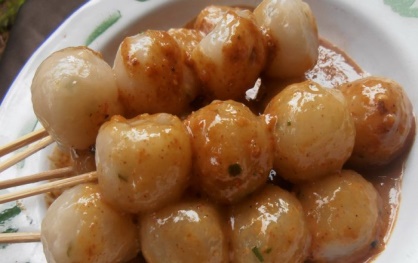 Cilok rasana gurih.
Dijieunna tina aci.
Biasana dicolok awi.
Bumbuna maké bumbu kacang.
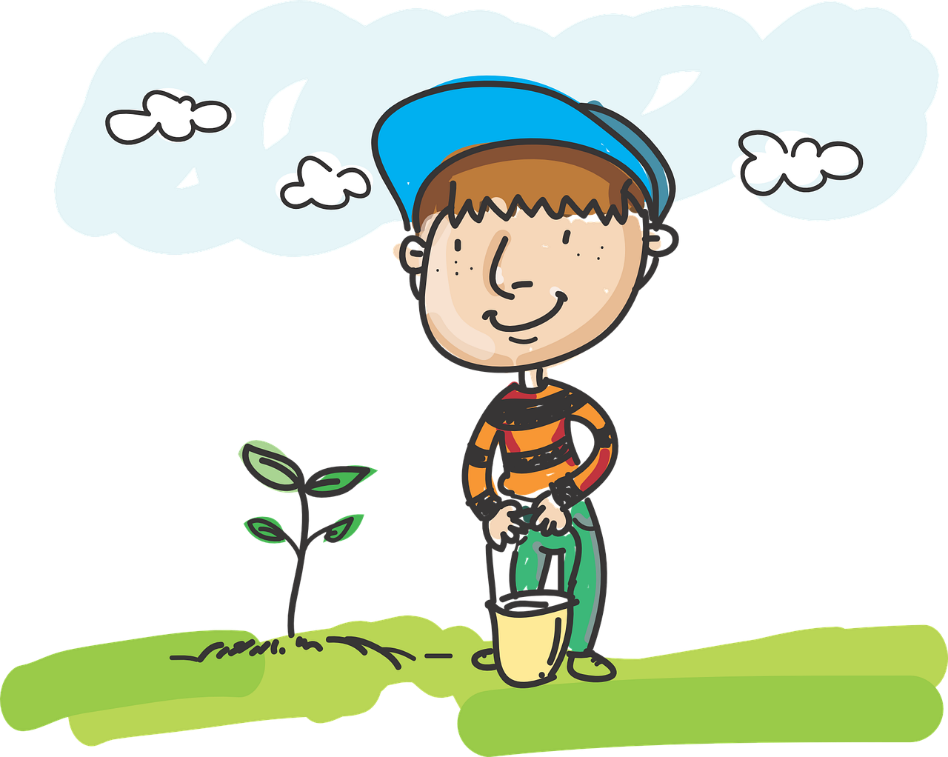 2. Ciréng
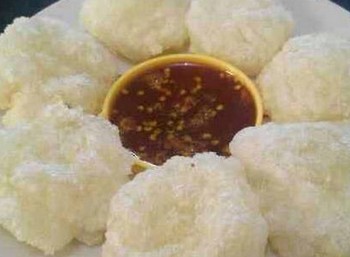 Cireng rasana gurih
Dijieunna tina aci 
Biasana didahar maké saos atau bumbu rujak.
3. Bandros
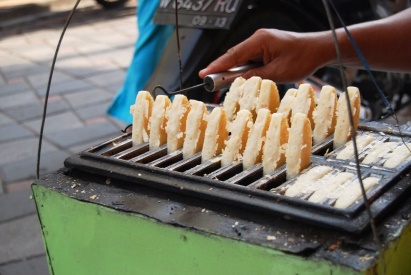 Bandros rasana gurih campur amis.
Bandros dijieunna tina tipung beas jeung kalapa.
Bandros biasana dipurulukan ku gula.
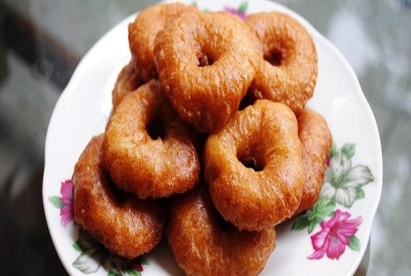 4. Kuéh Ali agrem
Kuéh Ali agrem rasana amis. 
Dijieunna tina tipung ketan jeung gula bereum.
Bentukna jiga ali.
5. Wajit
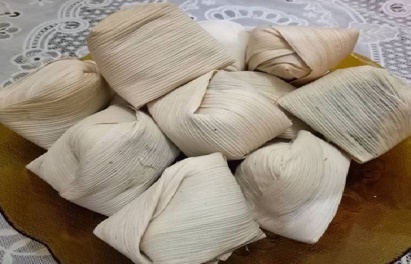 Wajit rasana amis.
Wajit dijieunna tina gula bereum. 
Wajit biasana dibungkus ku daun jagong.
6. Tahu buleud
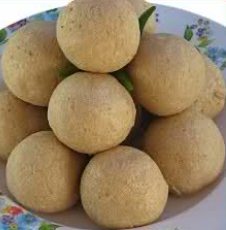 Tahu buleud rasana gurih.
Dijieunna tina tahu. 
Bentukna buleud.